SEMANA SANTA EN CASA
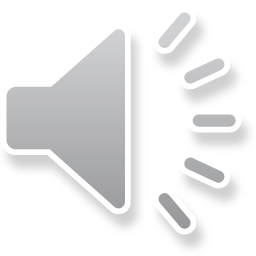 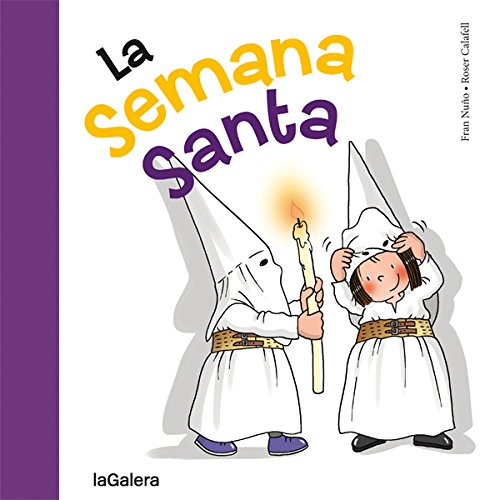 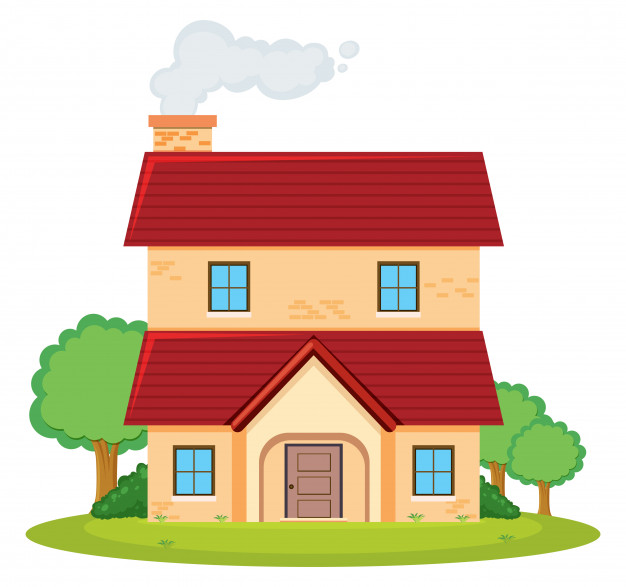 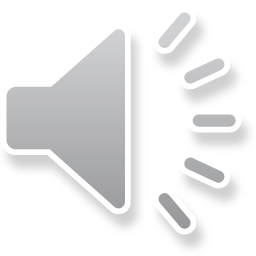 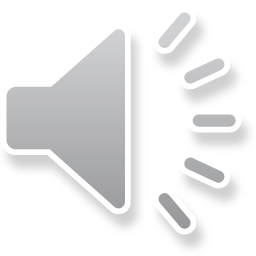 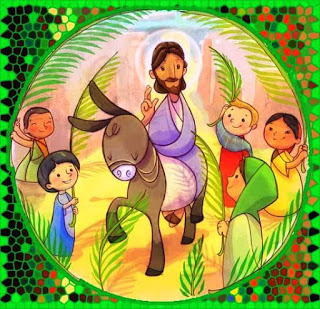 DOMINGO DE RAMOS
Realizamos en casa con cartulina, pegamento y goma eva, ramitos de palmas y olivos.
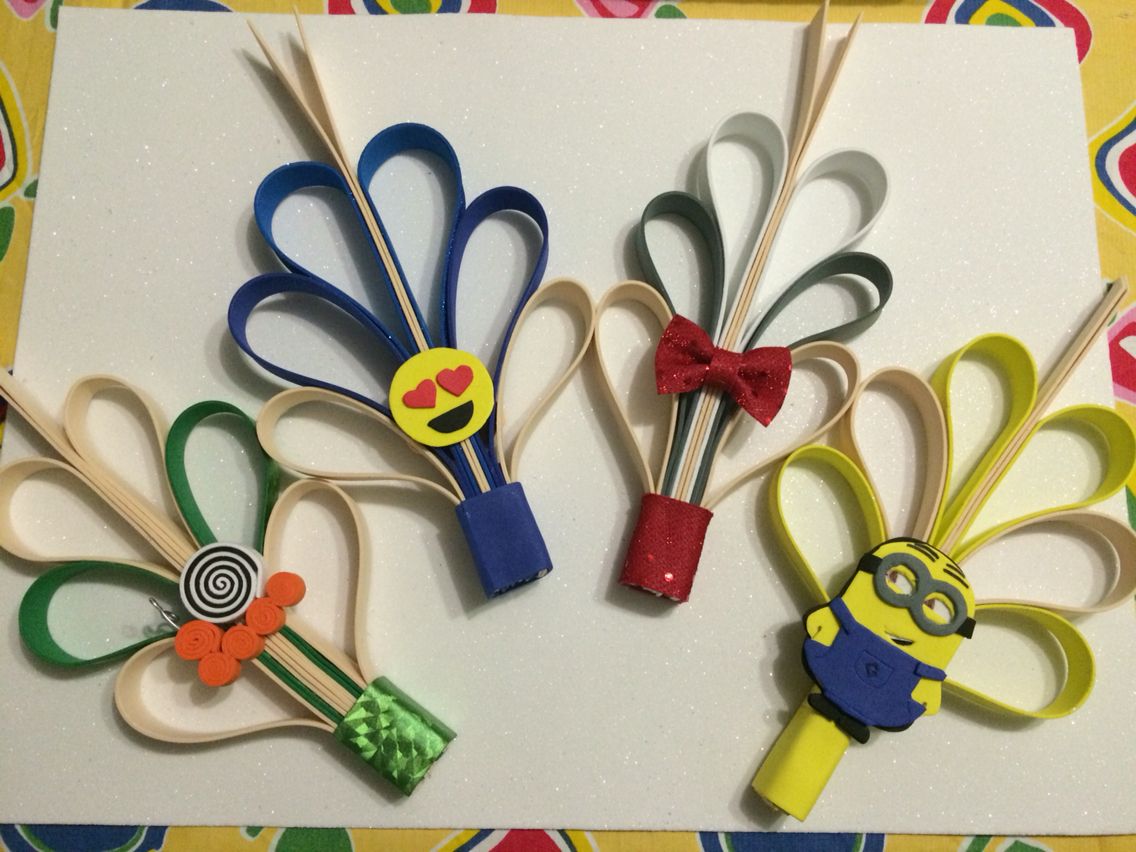 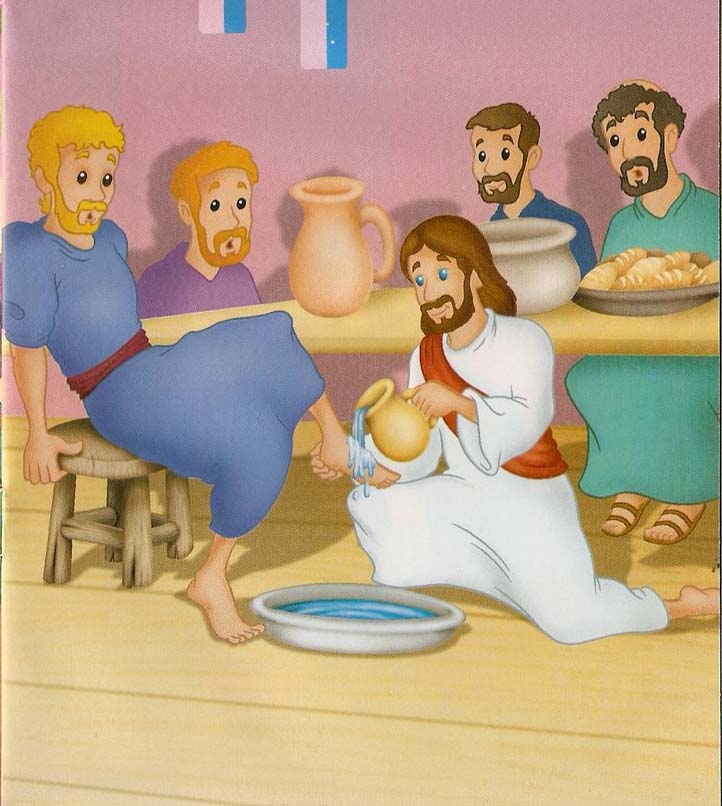 JUEVES SANTO
Es el día del amor fraterno. Estamos en casa y le ofrecemos a nuestros hermanos una muestra de cariño. Ejemplo: ayudarle a recoger su habitación, dejarle su juego preferido, jugar con él, etc.
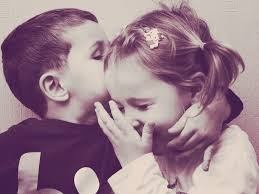 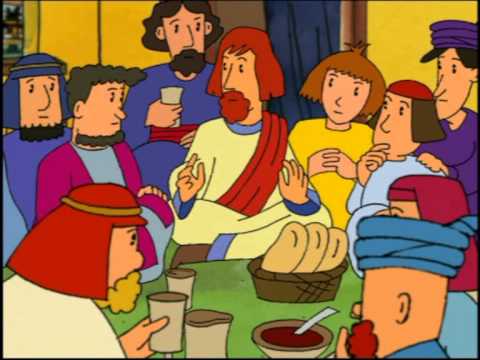 LA ÚLTIMA CENA
Hacemos puzzles y dibujos de la institución de la Eucaristía junto con los padres. También realizamos con plastilina el cáliz y el pan.
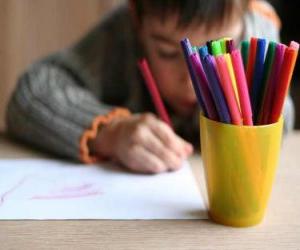 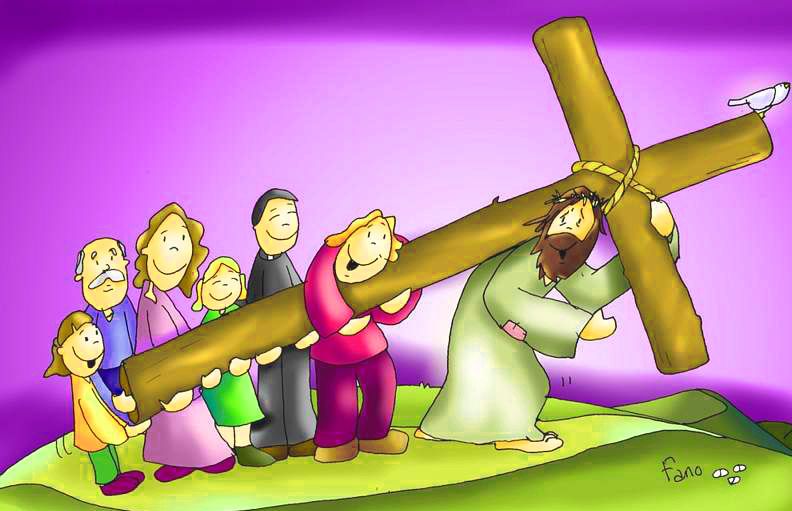 VIERNES SANTO
Hoy leemos el Evangelio Mateo 26,14-27,66 en familia y comentamos el significado que tiene para los cristianos la muerte de Jesús.
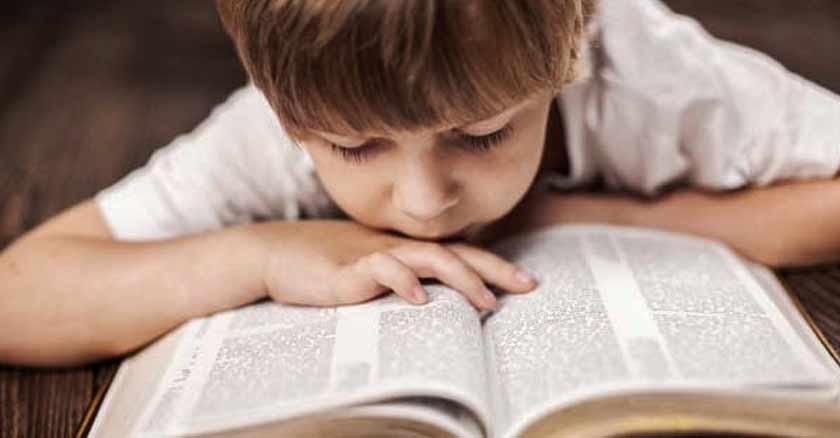 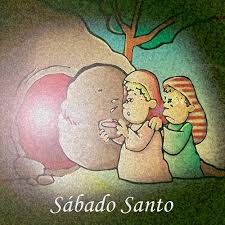 SÁBADO SANTO
Los niños y niñas preparan palomitas de maíz para ver un corto en familia de la Semana Santa adaptada para ellos/as.
 https://www.youtube.com/watch?v=AM_TNuj1a8w
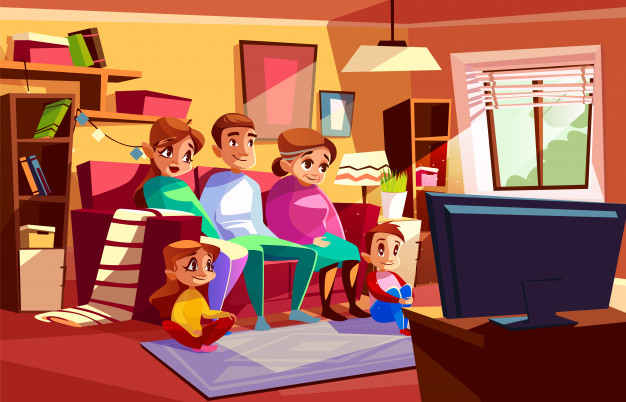 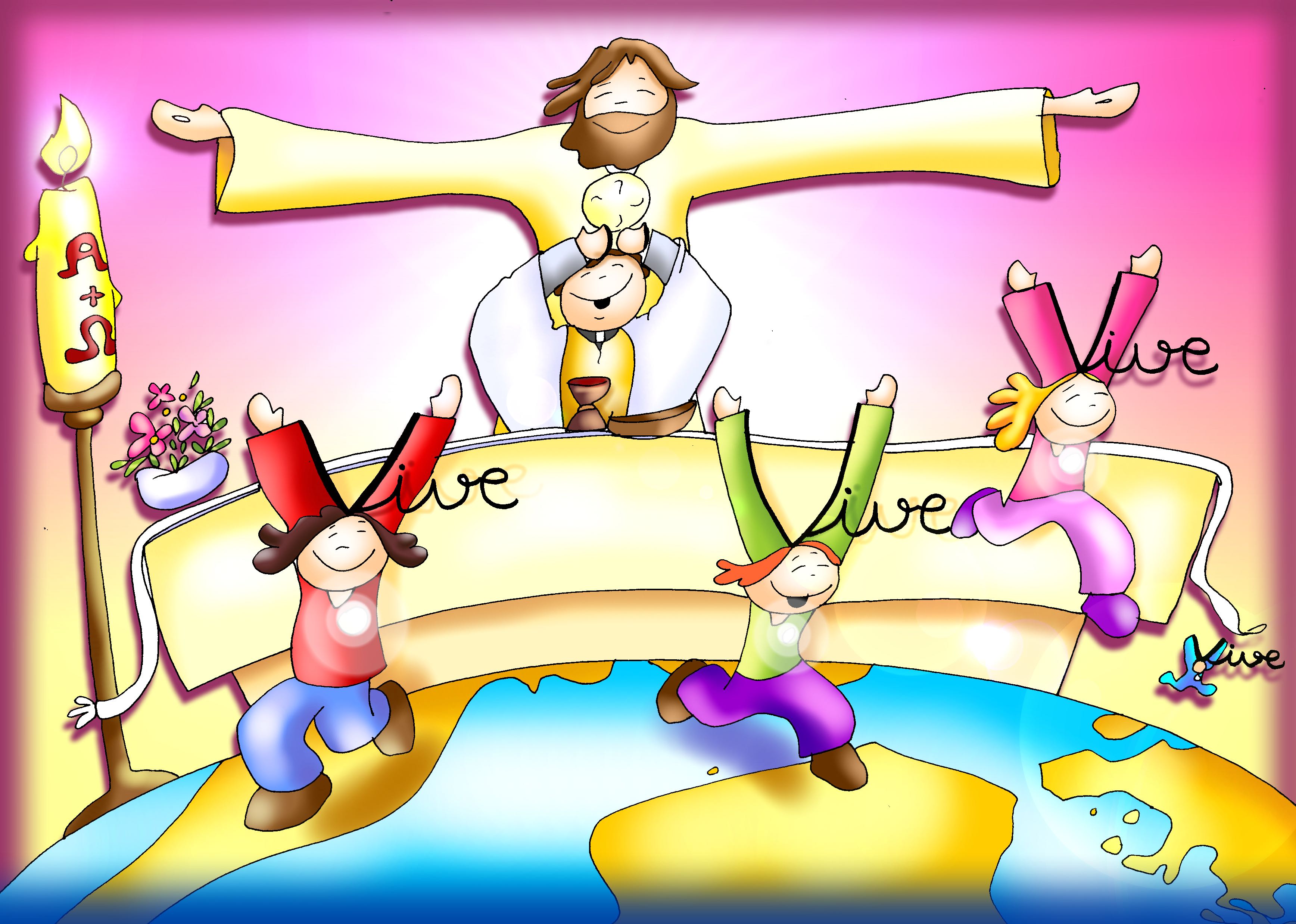 DOMINGO DE RESURRECCIÓN
Todos estamos contentos porque Cristo ha resucitado. Los niños celebran este día haciendo un pastel para comerlo en familia.
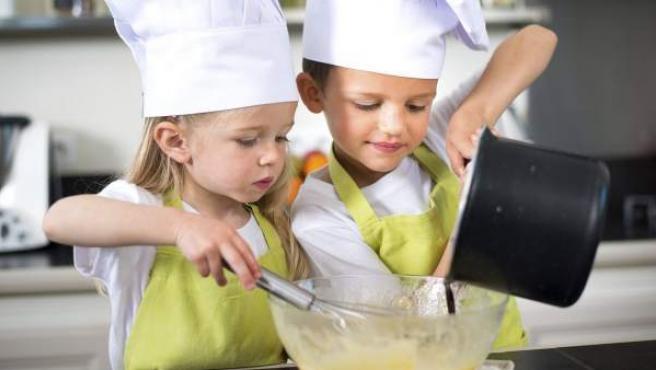